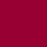 تأثير الأزمة الصحية الناتجة عن كوفيد-19على قطاع معاهدة التعاون بشأن البراءات (PCT)ندوة إلكترونية
مايو 2020
الدكتور الأمير علي الجزائري
مستشار رئيسي
قسم التعاون الدولي لمعاهدة التعاون بشأن البراءات 
قطاع البراءات والتكنولوجيا، الويبو
الوضع الحالي (1)
هل تزال مكاتب تسلم الطلبات مفتوحة لأغرض الأعمال؟
تبقي معظم مكاتب تسلم الطلبات (بما فيها مكتب تسلم الطلبات/المكتب الدولي) مفتوحة لإيداع الطلبات الدولية
بعض مكاتب تسلم الطلبات لا تقبل إلا الطلبات الدولية المودعة في شكل إلكتروني
بعض مكاتب تسلم الطلبات ليست مفتوحة لقبول إيداع الطلبات (انظر الرابط التالي: https://www.wipo.int/pct/dc/closeddates/faces/page/index.xhtml)
الوضع الحالي (2)
ما هو الأثر على عدد الطلبات الدولية المودعة؟
غير معروف بعد
انخفاض عدد إيداعات البراءات الدولية محتمل

الاضطرابات في خدمات البريد والتسليم الخاص
تعطيل التوزيع البريدي في العديد من الدول
خدمات التسليم الخاص: تأثرت كذلك بالوضع

إن الأوضاع تتغير يومياً. يرجى منكم المواصلة في تتبع الحالة بحرص في بلدكم
الوضع الحالي في المكتب الدولي (1)
يعمل تقريبا كل موظفي المكتب عن بعد. تتاح معظم الخدمات كالعادة
مكتب تسلم الطلبات/المكتب الدولي مفتوحاً لتسلم الطلبات الدولية
 الأفضل عن طريق برمجيات الإيداع الإلكتروني (النظام الإلكتروني لمعاهدة التعاون بشأن البراءات (ePCT)، خدمات النفاذ الرقمي إلى وثائق الأولوية (PCT SAFE))
 إذا تعذّر عليكم ذلك، استخدموا خدمة التحميل الطارئ
وإن لم يكن هناك حل آخر، فالإيداع عبر الفاكس هو الخيار الأخير
 ينبغي اجتناب الإيداع الورقي بسبب تعطيل خدمات البريد والتسليم الخاص في العديد من الدول
معالجة الطلبات الدولية لدى المكتب الدولي مضمونة عموماً
الوضع الحالي في المكتب الدولي (2)
توفر الاستمارات والإبلاغات حالياً إلى مودعي الطلبات والمكاتب بشكل إلكتروني فقط
تتاح استمارات طلب النفاذ في نظام ePCT أو على ركن البراءات الإلكتروني (PATENTSCOPE) (بعد النشر)
ترسل الاستمارات كوثائق مرفقة في نسق PDF
تصدر وثائق الأولوية والصور المصدقة المحفوظة في ملف المكتب الدولي في شكل إلكتروني فقط
استند قدر الإمكان إلى خدمة النفاذ الرقمي (DAS)
يحتاج مودعي الطلبات إلى تقديم عناوين البريد الإلكتروني، إذا لم يقوموا بذلك بعد، لكي يتسنى للمكتب الدولي إرسال الاستمارات وغيرها من الإبلاغات على شكل مرفقات البريد الإلكتروني (https://www.wipo.int/pct/en/news/2020/news_0008.html)
الوضع الحالي في المكتب الدولي (3)
تقديم الوثائق إلى المكتب الدولي:
بالأفضل في شكل إلكتروني فقط:
 نظام ePCT (بتوثيق متين أو بدونه)
 خدمة التحميل الطارئ
 بالفاكس، عندما لا يجدي أي شيء آخر

تتاح المعلومات عن أفضل طريقة للتعامل إلكترونياً مع المكتب الدولي على موقع المعاهدة (https://www.wipo.int/pct/en/news/2020/news_0008.html)
الضمانات الخاصة بناء على معاهدة التعاون بشأن البراءات (1)
لا ينص نظام المعاهدة حالياً على تمديد عام للمهل المحددة إلا في حال الإغلاق الرسمي للمكاتب 

الإجراءات المحلية التي تمدد المهل المحددة الوطنية لا تطبق على المهل المحددة بموجب المعاهدة خلال المرحلة الدولية لكنها قد تطبق على المهل المحددة خلال المرحلة الوطنية

فترة الأولوية:
لا تطبق الحماية بموجب المادة 4ج(3) من اتفاقية باريس إلا في حال إبلاغ مكتب ما عن إغلاقه لإيداع الطلبات
في الحالات التي تبقي فيها المكاتب مفتوحة، يمكن الاستناد إلى رد حق الأولوية (القاعدة 26(ثانيا)3 و49(ثالثا) من اللائحة التنفيذية (PCT)) (حيثما كان ذلك متاحاً)
الضمانات الخاصة بناء على معاهدة التعاون بشأن البراءات (2)
القاعدة 82(رابعا)1: عذر التأخر في مراعاة المهل "بسبب...كارثة طبيعية...أوغير ذلك من الأسباب المماثلة"
تطبق القاعدة 82(رابعا)1 على جميع المهل المحددة بناء على المعاهدة (على سبيل المثال، تسديد الرسوم، تقديم وثائق الأولوية، تصحيح المطالبات بالأولوية، إلخ.)، باستثناء مهلة الأولوية والمهلة المحددة لدخول المرحلة الوطنية
سوف يعامل المكتب الدولي الطلبات بشكل إيجابي
لن يطلب تقديم دليل على تضرر المنطقة بالفيروس
يحث المدير العام المكاتب الوطنية على اعتماد نفس الممارسة (https://www.wipo.int/pct/en/news/2020/news_0009.html)

القاعدتين 6.80 و82: التأخر في استلام البريد (قاعدة اليوم 5 واليوم 7)
الضمانات الخاصة بناء على معاهدة التعاون بشأن البراءات (3)
إصدارا متأخر للاستمارة PCT/RO/117 ("إخطار يفيد أن الطلب الدولي يعتبر مسحوبا") من طرف مكتب تسلم الطلبات/المكتب الدولي
في حال عدم تسديد المودع لجميع الرسوم المطلوبة
يصدر مكتب تسلم الطلبات/المكتب الدولي الاستمارة PCT/RO/133 لدعوة المودع إلى تسديد جميع الرسوم المستحقة (دون المطالبة برسم الدفع المتأخر)
لن يصدر مكتب تسلم الطلبات/المكتب الدولي الاستمارة PCT/RO/117 قبل 1 يوليو 2020  (للإعلان عن الطلبات الدولية التي يجب أن تعتبر مسحوبة لعدم دفع الرسوم)
يحث المدير العام جميع مكاتب تسلم الطلبات باعتماد نفس الممارسة (https://www.wipo.int/pct/en/news/2020/news_0009.html)
الضمانات الخاصة بناء على معاهدة التعاون بشأن البراءات (4)
فوات المهلة المحددة بناء على القاعدتين 22 و39 لدخول المرحلة الوطنية
الاستناد إلى ضمانات القاعدة 6.49
يمكن أيضا تطبيق القوانين الوطنية الأكثر مواتاة لإعادة إنشاء طلبكم الدولي لدى المكتب المعيّن/المكتب المختار
المزيد من المعلومات
أحدث المعلومات التي ترتبط من المجال المميّز"تحديث بشأن كوفيد-19" في أعلى الصفحة الرئيسية للمعاهدة:
www.wipo.int/pct/
تتاح نفس المعلومات لنظامي مدريد ولاهاي من هذه الصفحات وترتبط من صفحة المعلومات للمعاهدة
أداة لتتبع معلومات سياسة الملكية الفكرية في الدول الأعضاء أثناء جائحة  COVID-19 :    (بالإنجليزية) www.wipo.int/covid19-policy-tracker/#/covid19-policy-tracker/ipo-operations